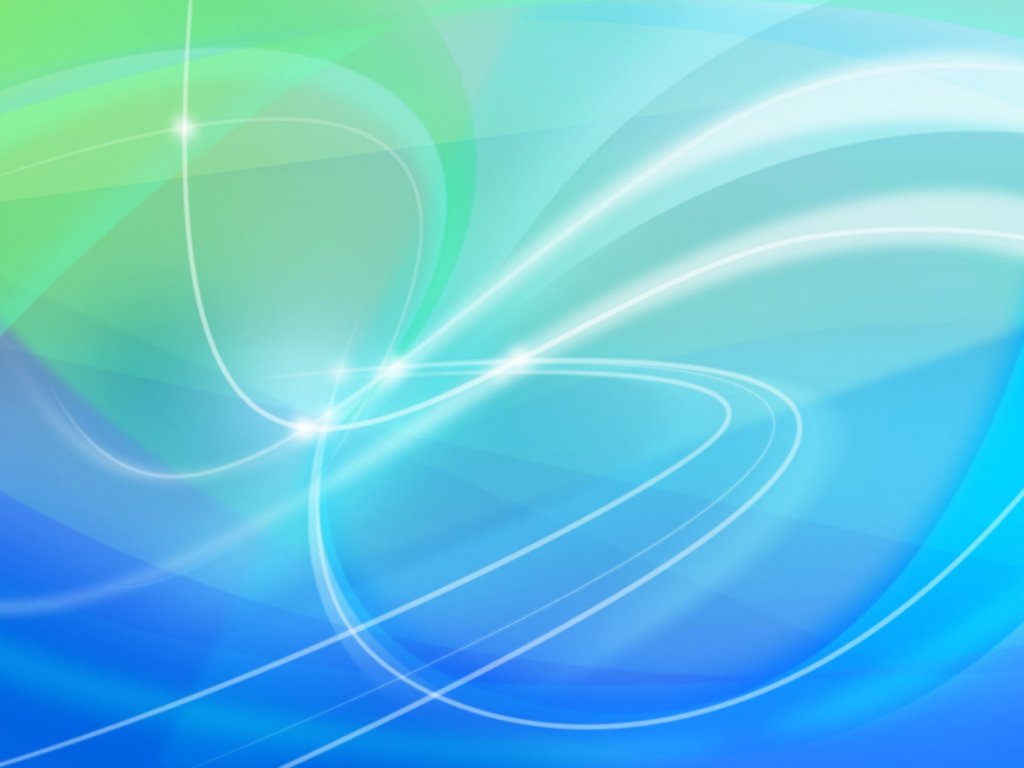 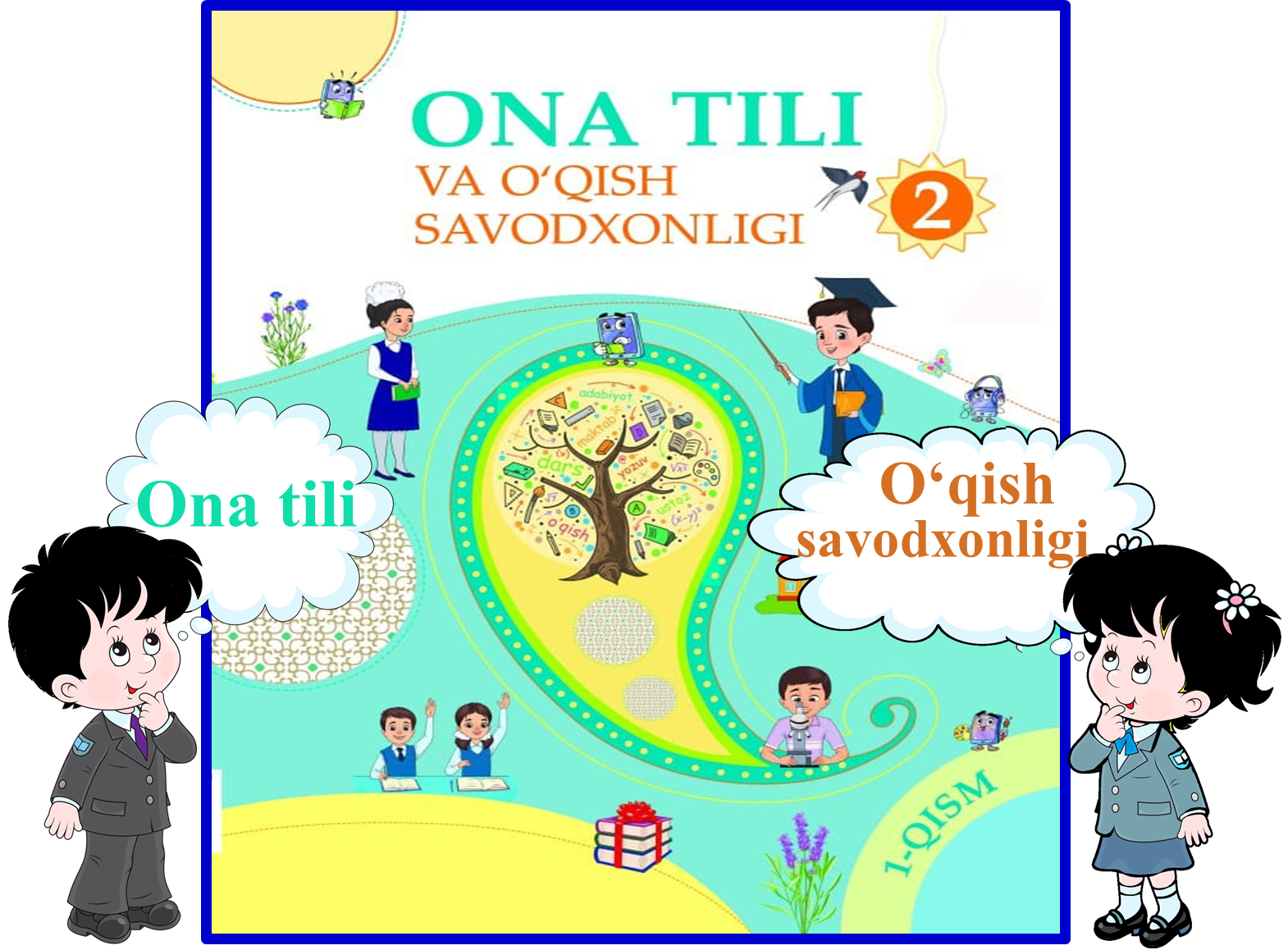 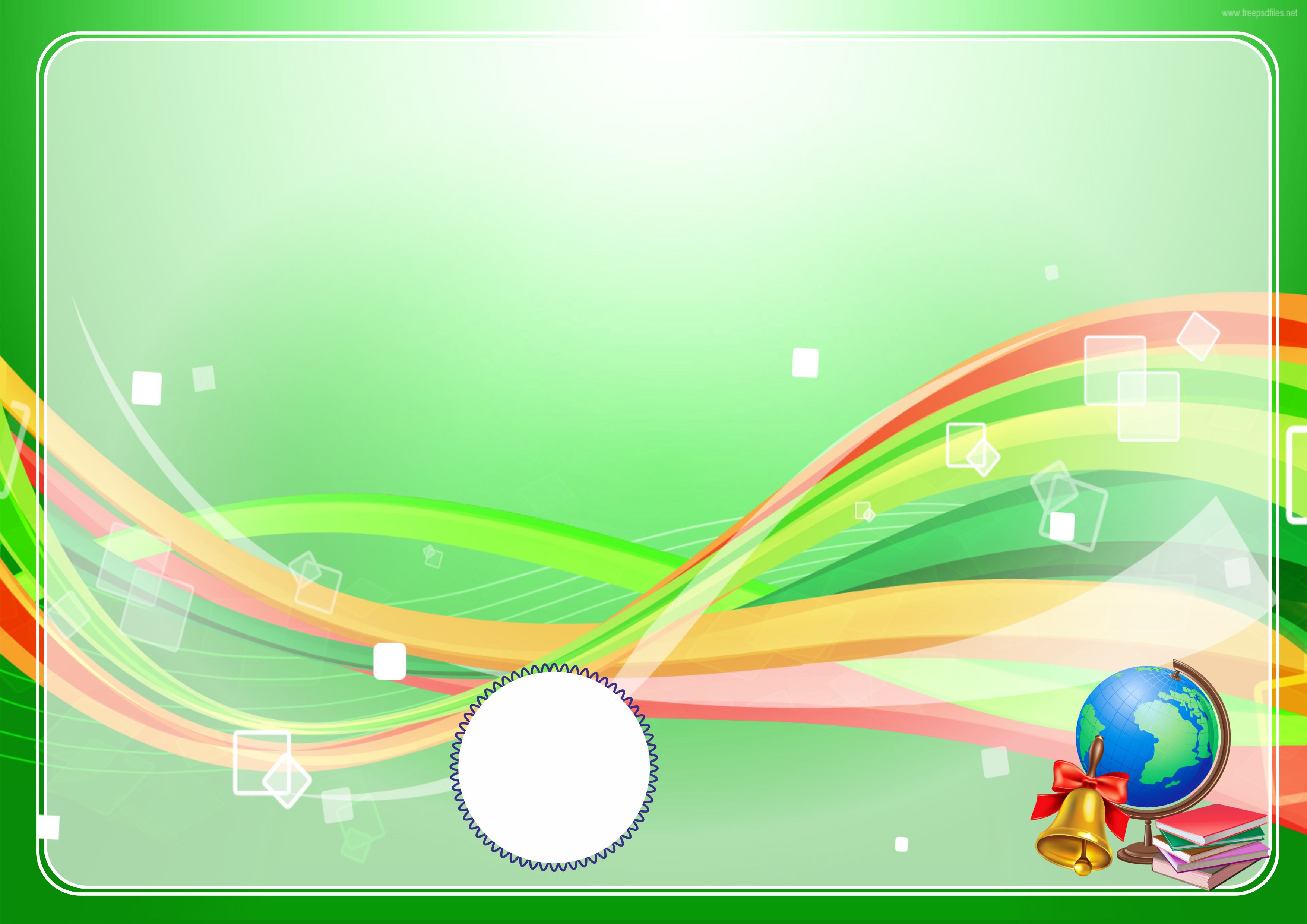 Mavzu: Maktabim – ikkinchi uyim
Maktab direktori
 bo‘lib qolsam…
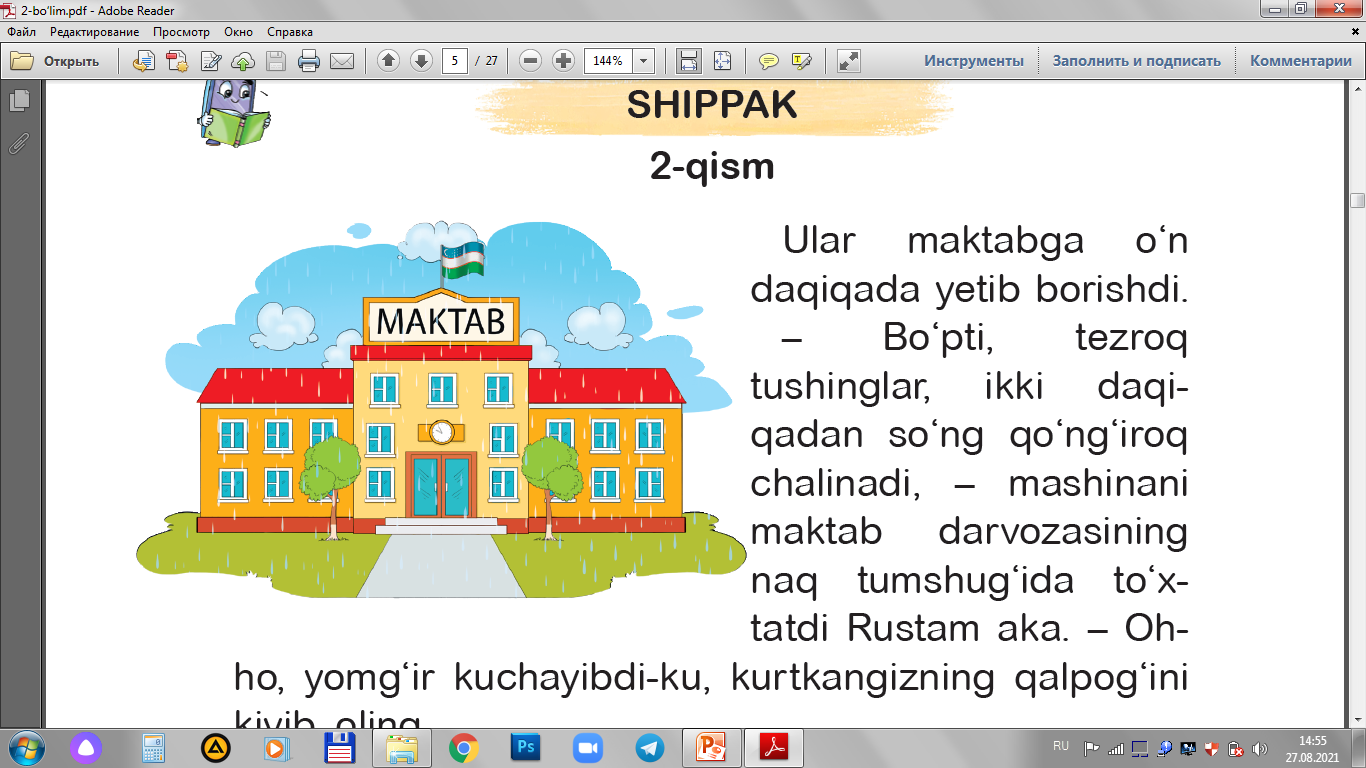 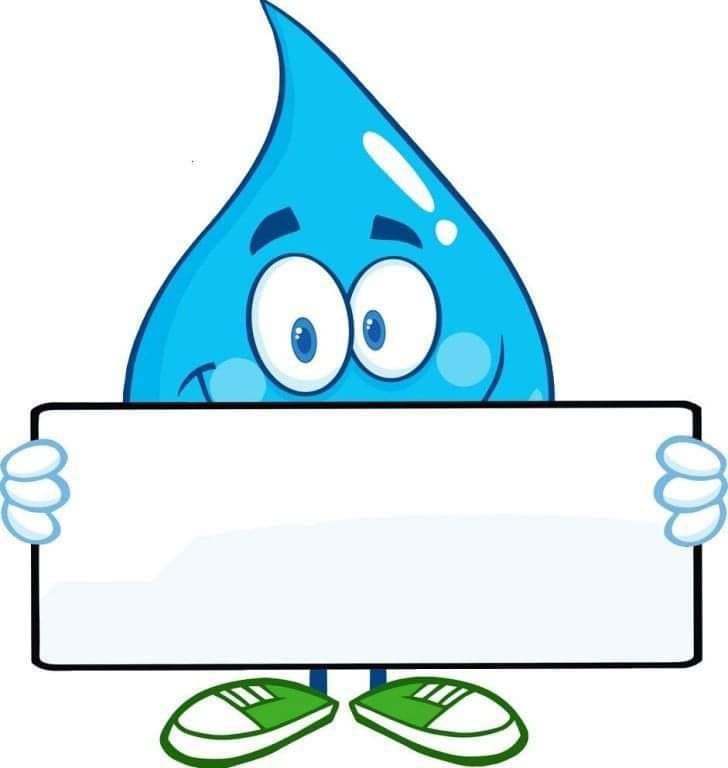 20-dars
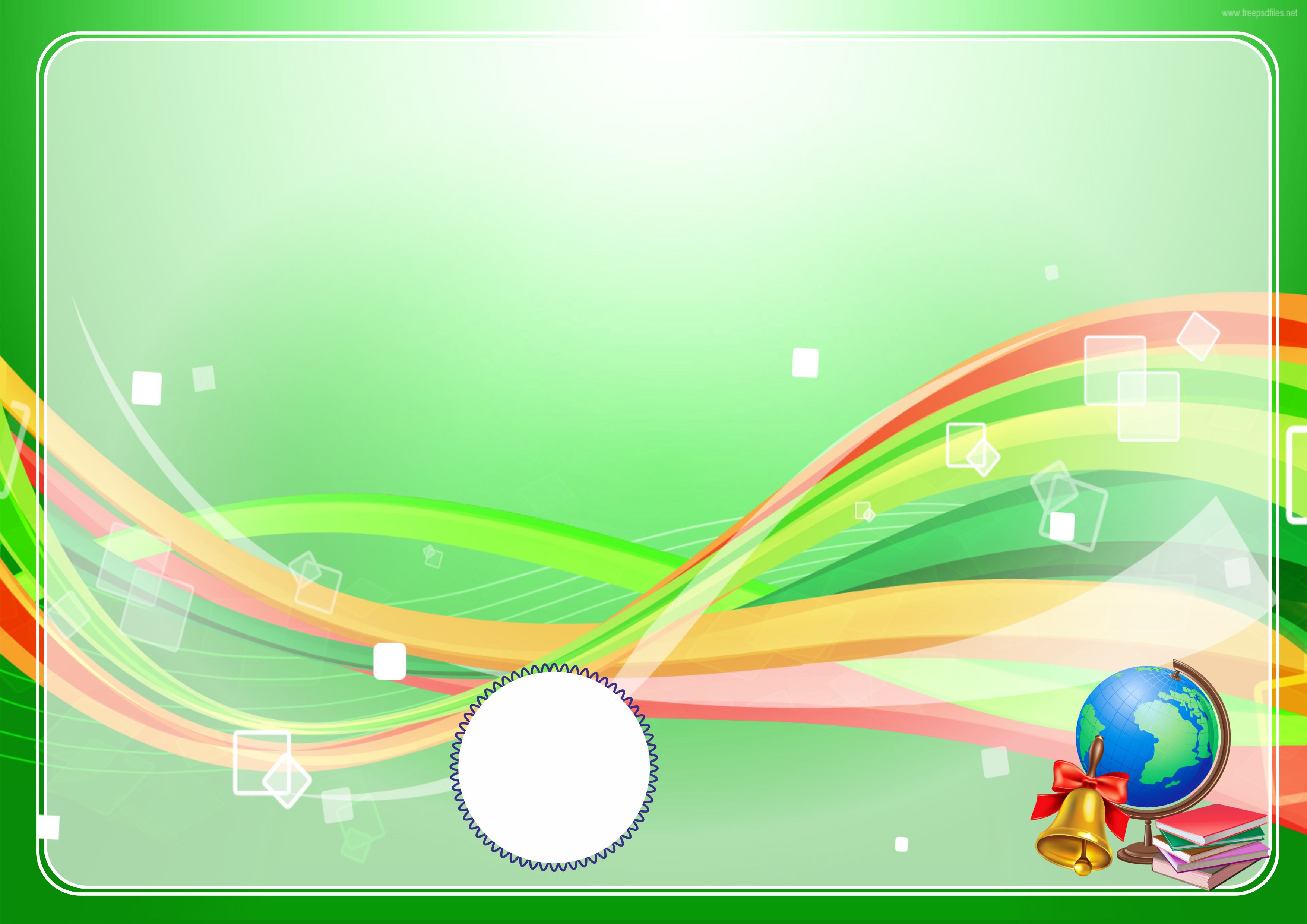 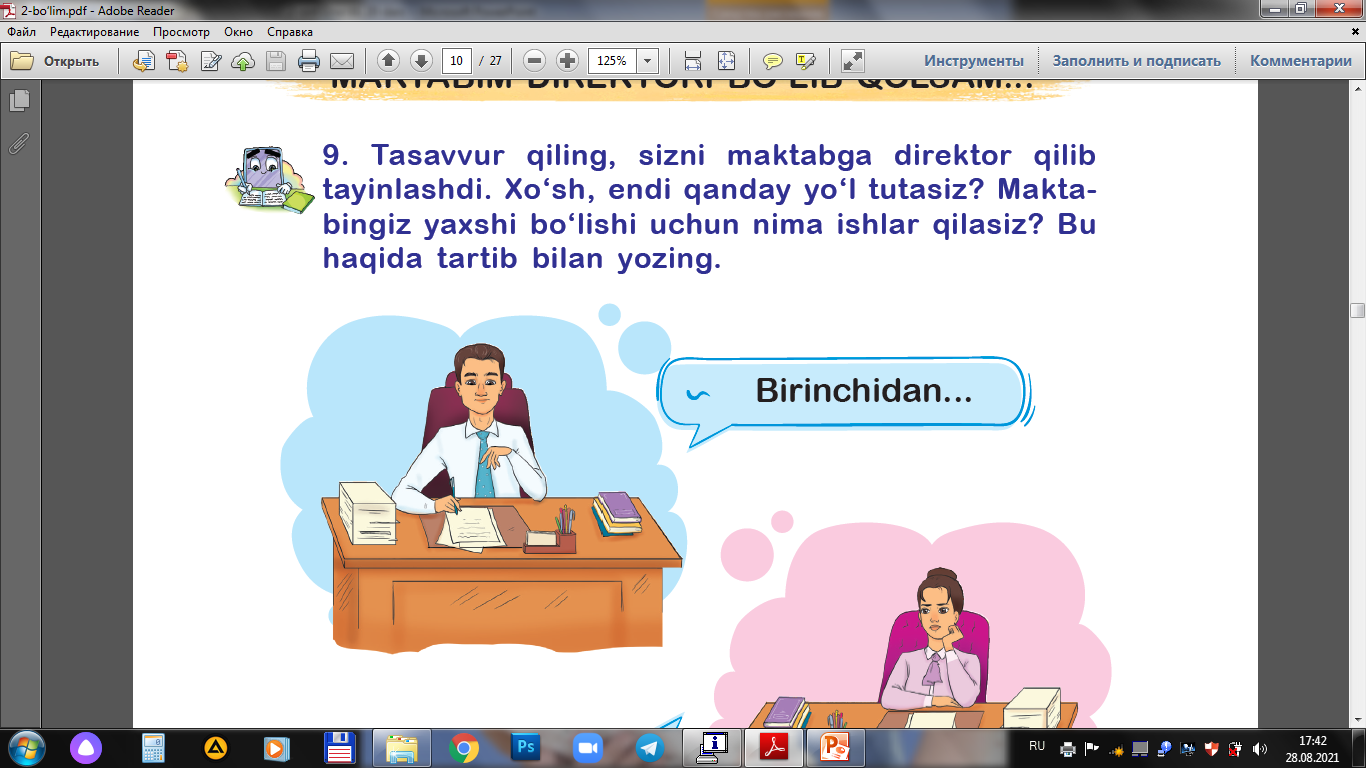 Maktabingizdagi  muammolarni  yozing.
?
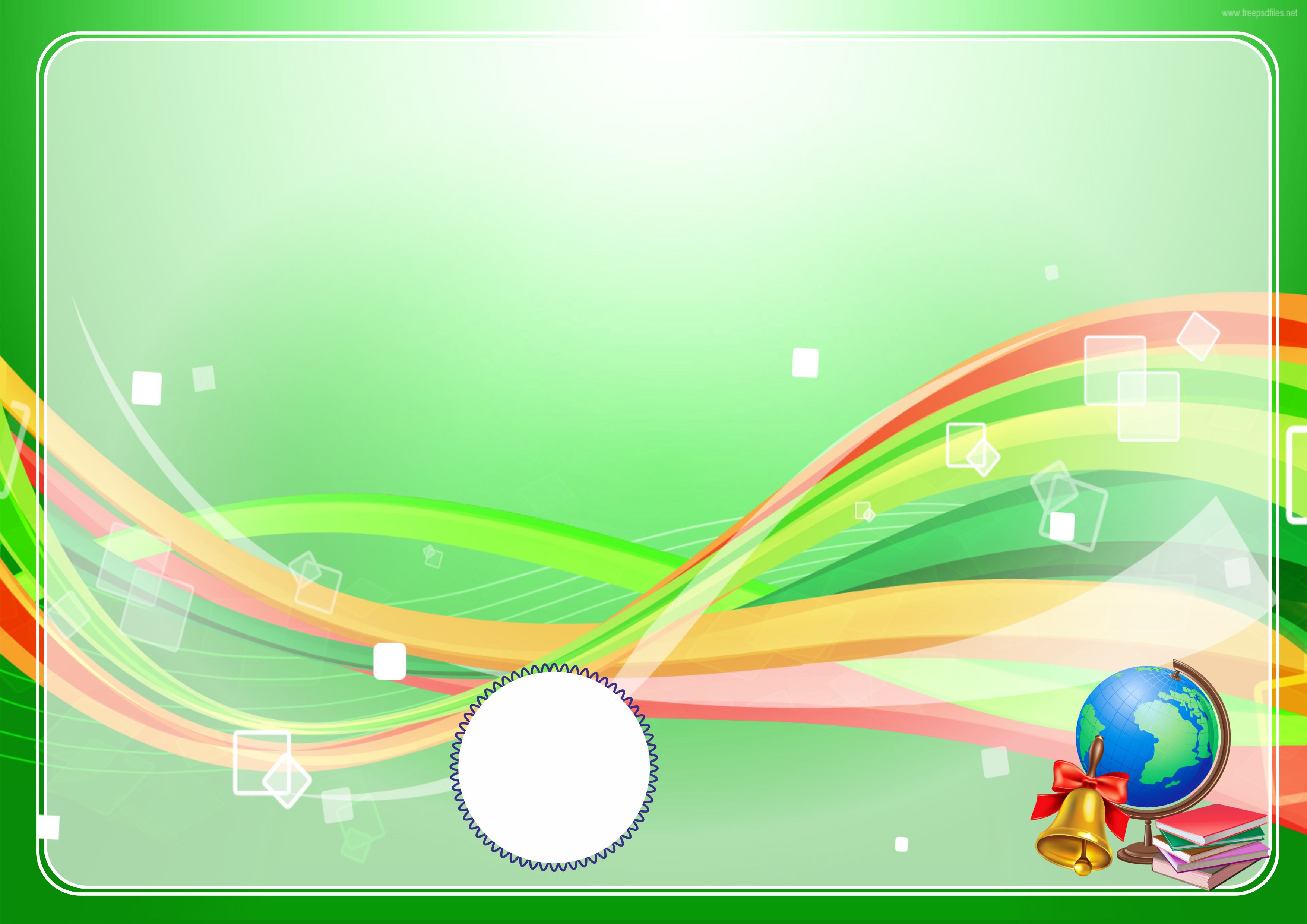 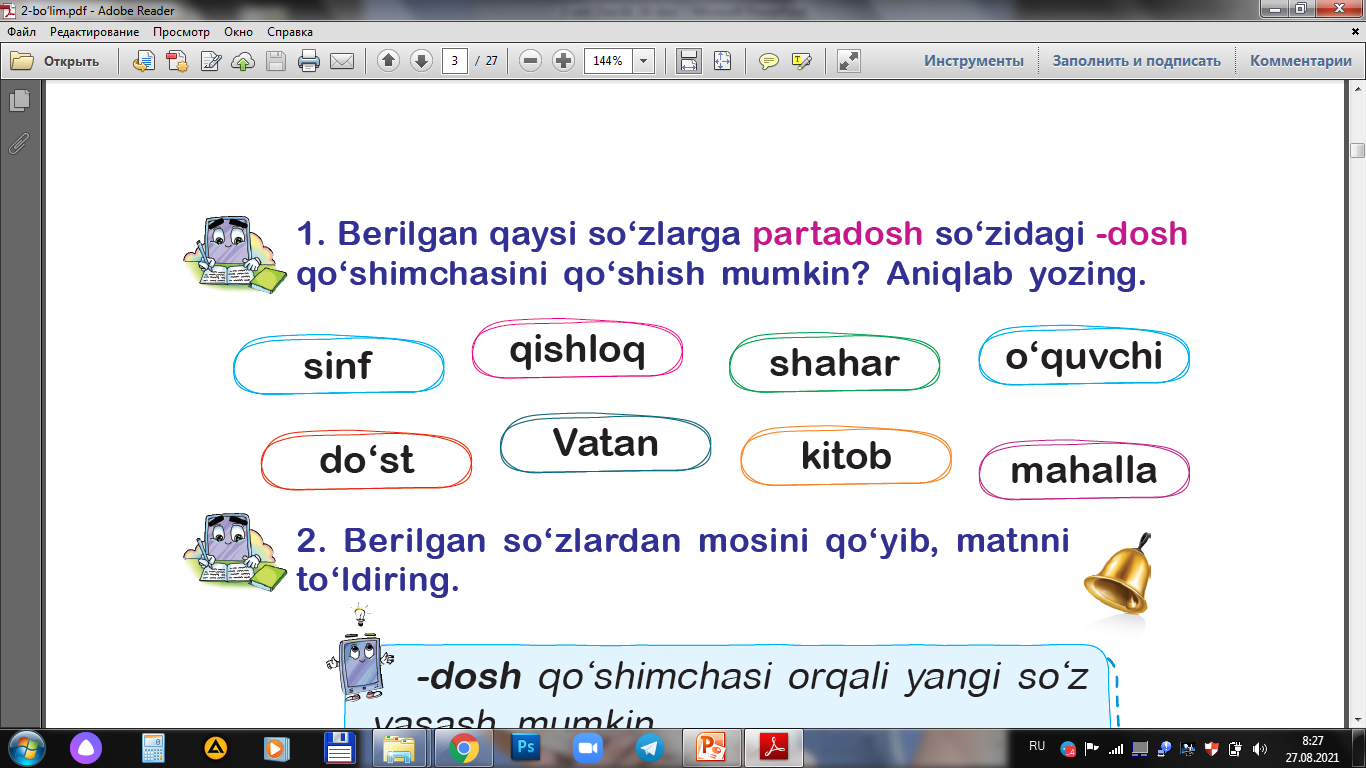 Maktabingizdagi  muammolarni  yozing.
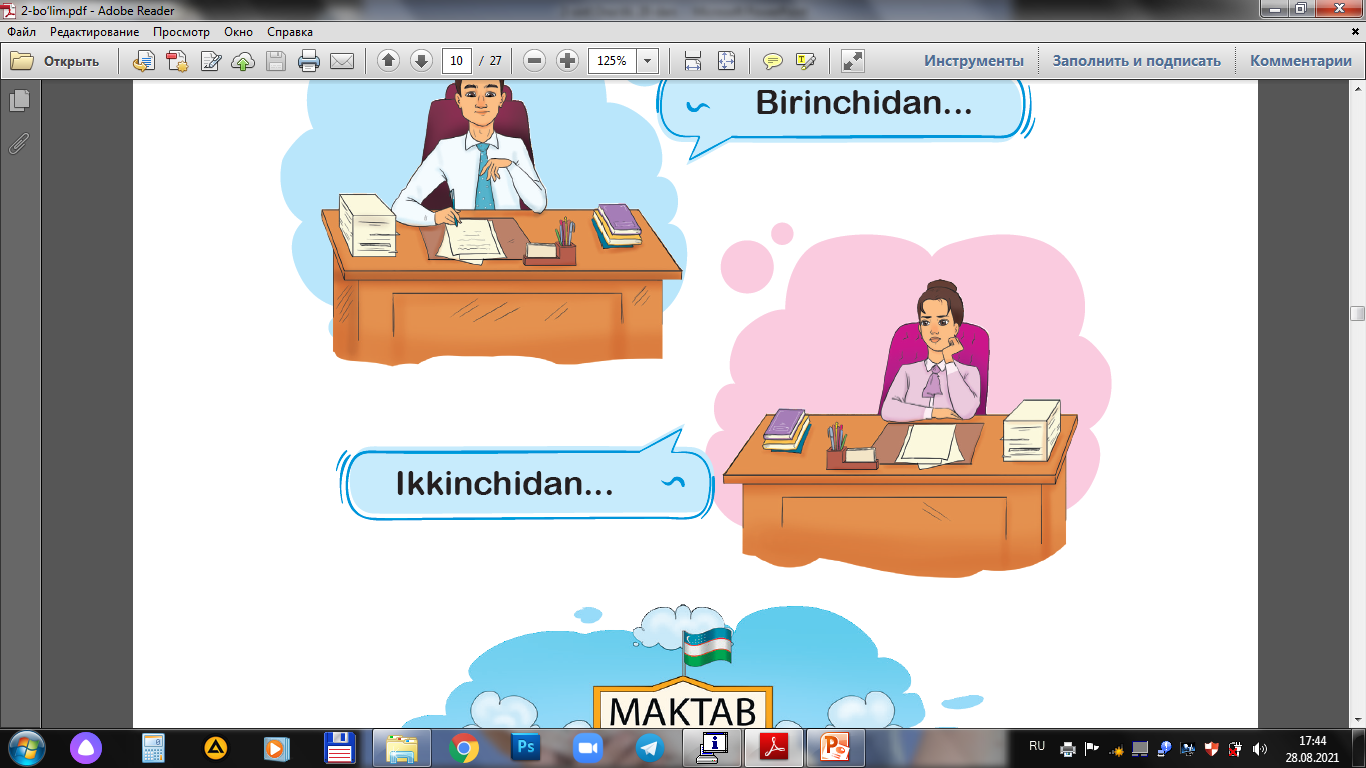 ?
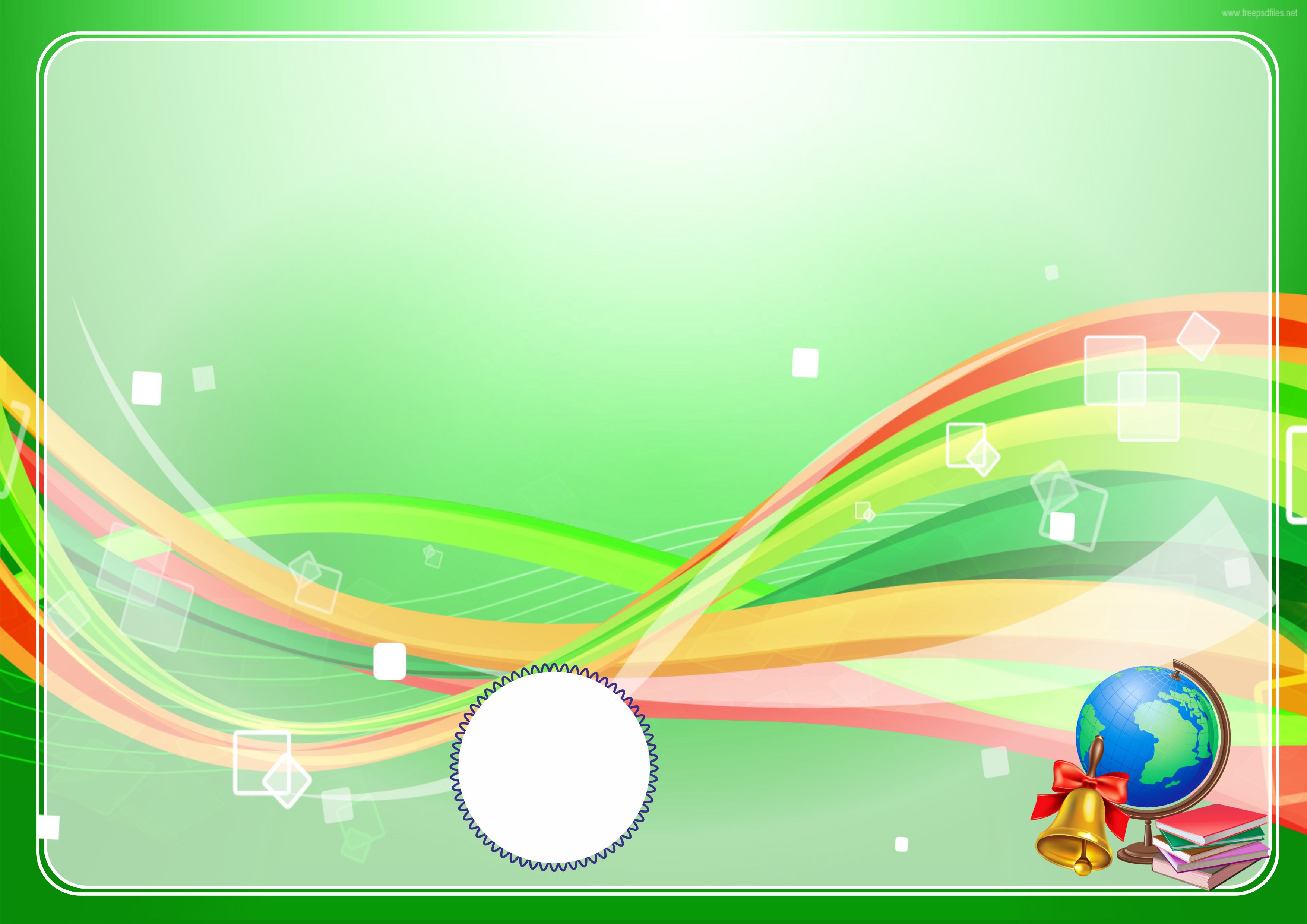 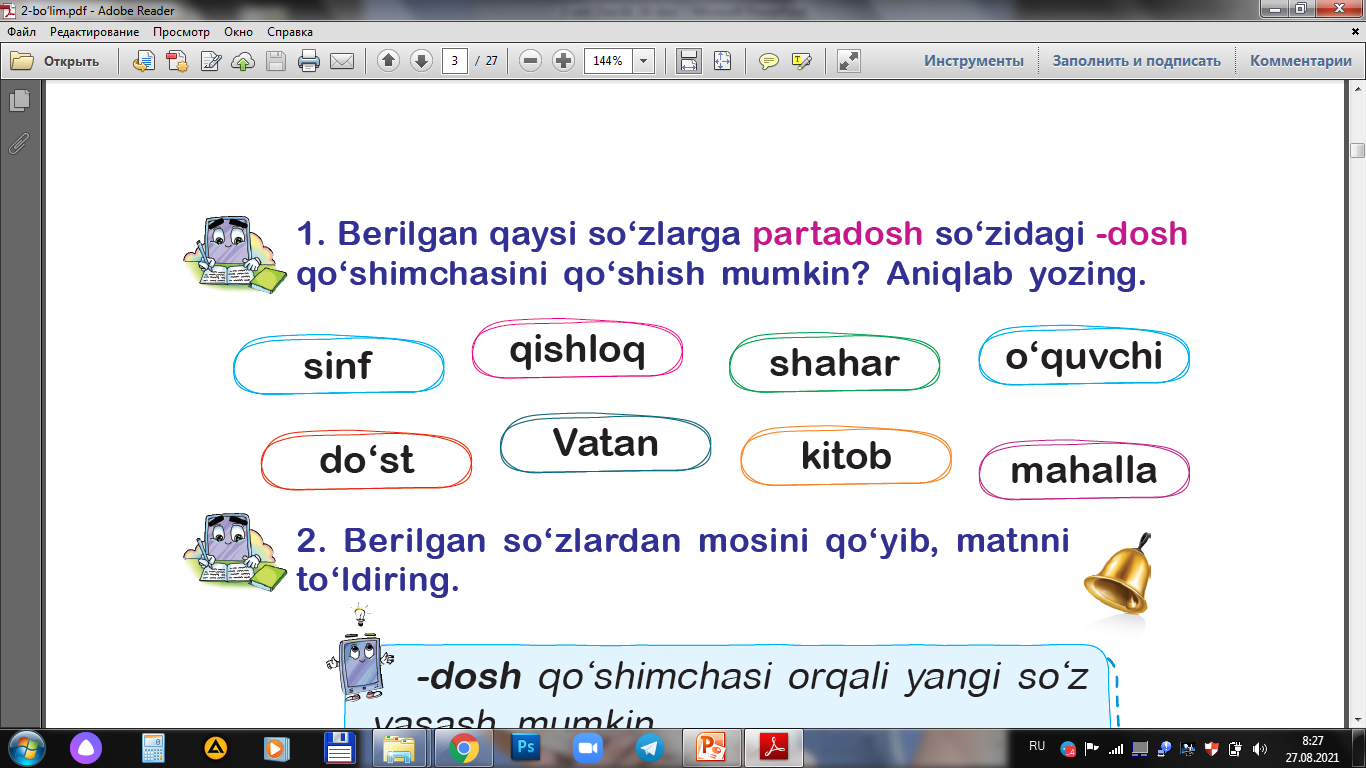 Maktabingizdagi  muammolarni  yozing.
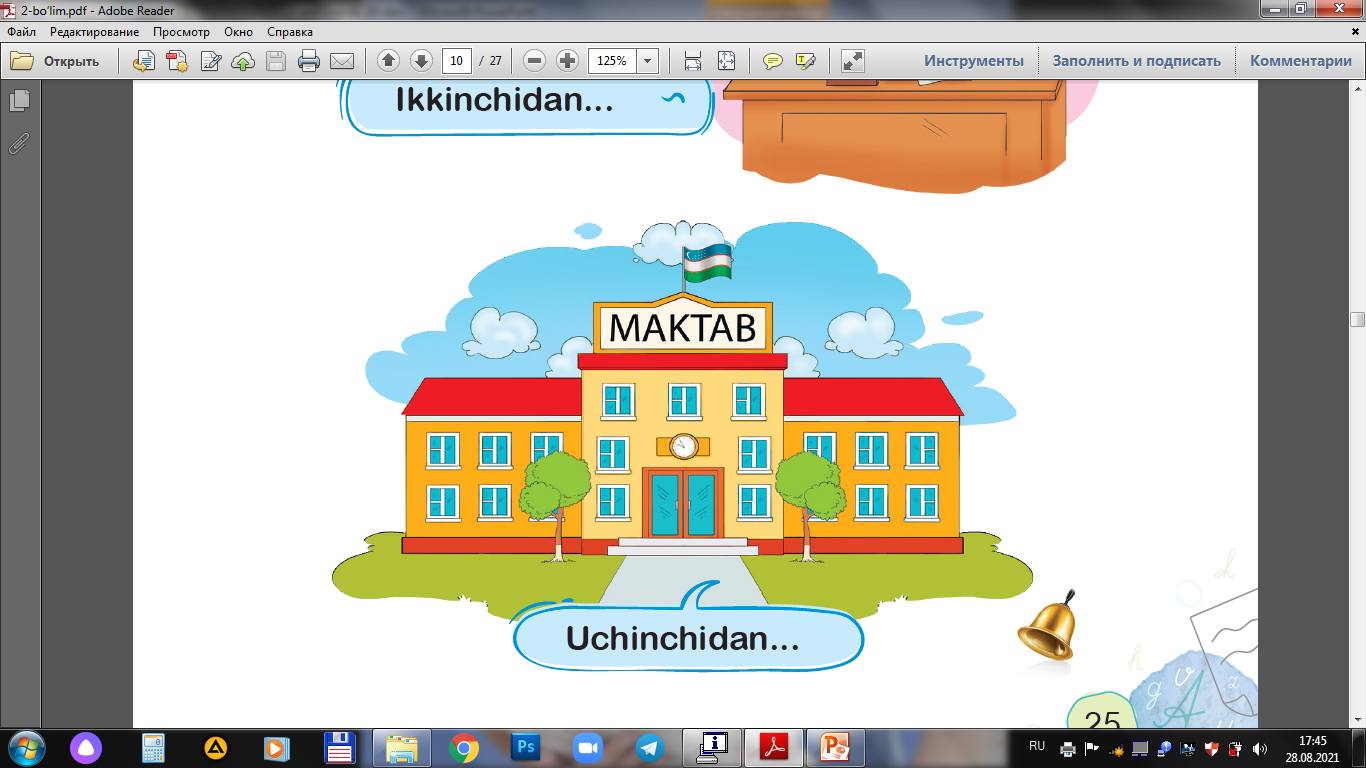 ?
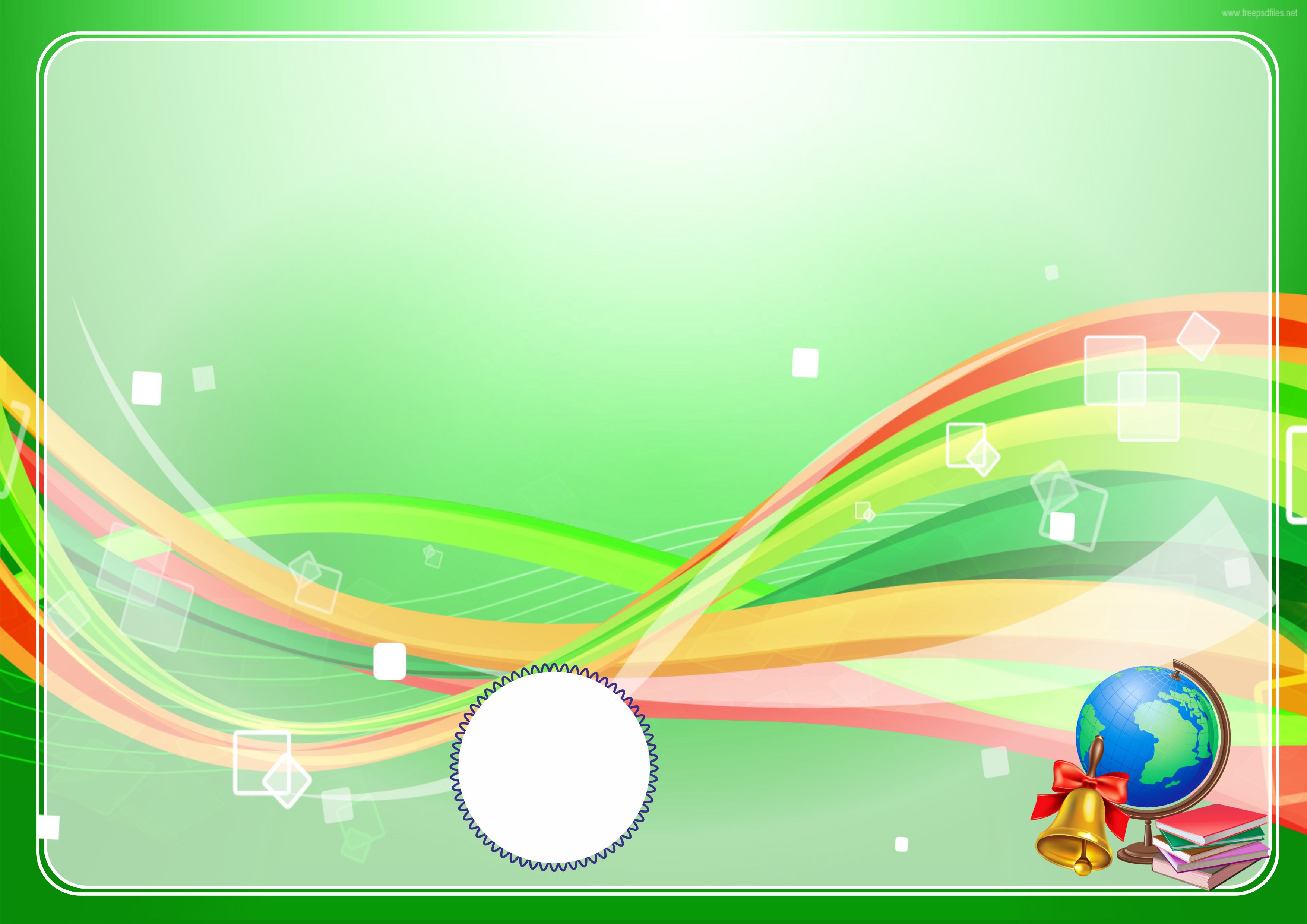 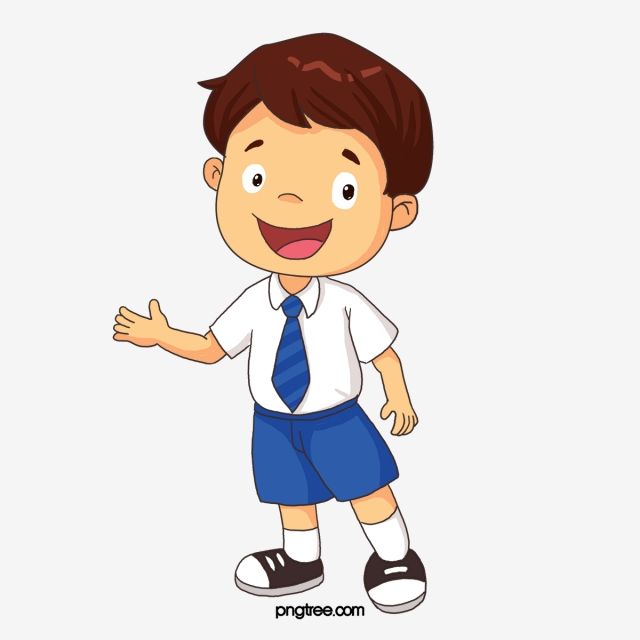 Bugungi dars haqida 
oila a’zolaringiz bilan suhbatlashing
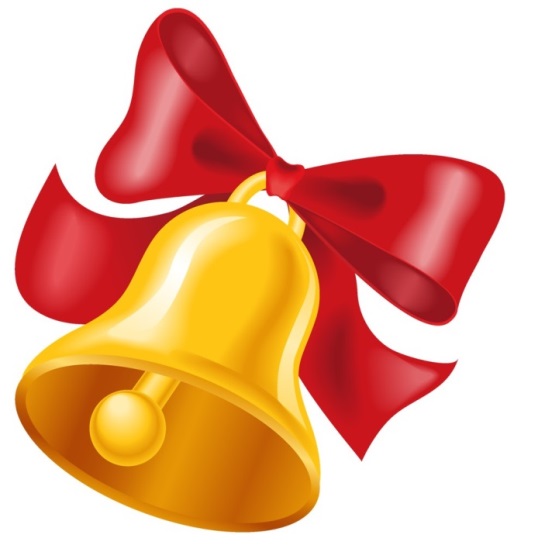